RICAS 2020: English Language Arts/Literacy Informational Session
1
[Speaker Notes: Welcome to the Informational Session for the RICAS 2020 English Language Arts/Literacy administration. 
Diane Girard & Colleen O’Brien, Literacy Specialists, Office of Instruction, Assessment & Curriculum]
Agenda
RICAS Test Design
Item Types
Passage Sets
Reporting Categories

RICAS Resources
Released Items
Metadata
Student Work
Achievement Levels
2
[Speaker Notes: The two major agenda items for this webinar are RICAS Test Design, which does include an update and RICAS Resources.]
RICAS Overview
RICAS: Rhode Island Comprehensive Assessment System

Grades 3 – 8
RICAS is not administered in high school

Test Window
ELA/Literacy: March 30 – May 1, 2020
Mathematics: April 27 – May 22, 2020
3
[Speaker Notes: RICAS is the acronym used to refer to the state assessment – the Rhode Island Comprehensive Assessment System.

It is administered to students in grades 3 – 8. Students will take the test that corresponds to their grade level.  

The assessment will be delivered online using the TestNav8 platform (same platform students used last year for RICAS). Paper forms are only available as an accommodation.

The testing window for the 2020 RICAS ELA administration is from March 30th to May 1, 2020.]
ELA Sessions
*Students may continue the assessment beyond the allotted time as long as they are working productively.
4
[Speaker Notes: Each grade has two ELA sessions. 

Spring 2020: Session #1 for ELA is between 2 and 2 ½ hours per session and Session #2 for ELA is between 1 ½ hours and 2 hours. The recommended times for scheduling test sessions are based on an analysis of student testing time from the Spring 2019 administration. Remember, that all students are eligible for extended time (time beyond the 2 and 2 ½ hour scheduled), if they are working productively.

Additionally, schools may plan for a short 3-5 minute break to be given at each test administrator’s discretion. Knowing students progress at different rates through the session, therefore, the break does not have to be planned after the first hour. Test administrator could plan for the short 3-5 minutes break after the majority of students have finished the first passage set.]
RICAS ELA Test Design
A student’s RICAS ELA experience:

Read passage sets
Respond to questions measuring reading and language standards

Write in response to reading
The constructed responses are embedded within the passage sets
5
[Speaker Notes: Students will be asked to read 5 passage sets and answer questions about their reading. These questions will assess Reading Standards and/or Language Standards. Students will also be asked to construct a written response for 3 of the 5 passage sets on the 2020 RICAS ELA test which will assess Reading, Language and Writing standards. 

The RICAS Spring 2020 administration does not include digital media. Therefore, for planning purposes, students will not need headphones for the ELA test as there will not be any videos, NPR reports, podcasts, etc. However, please note that in future years, digital media may be included.

EXCEPTION: If student qualifies to use the text-to-speech accommodation, they will need headphones for Spring 2020 administration.]
RICAS Test Design
Each student test will include a mix of common and matrix passage sets (equating and/or field test).

Only the common operational passage sets serve as the basis for a student’s score.

Matrix passage sets ensure statistical comparability between scores on different forms of the test and provide the opportunity to try out questions and text for future administrations.
6
[Speaker Notes: Each student’s test will be comprised of common and matrix passage sets. Common items are those items on which a student’s score is based. Some of these items are released after the test administration to aid in your analysis of the RICAS data. 

Matrix passage sets, which include field test and equating items, are embedded within the test but do not count towards a student’s score. Matrix sets are included to try out new questions/texts or to ensure statistical comparability between different forms of the test.]
RICAS ELA Common
Students will complete the following:
Read three passage sets.
Answer questions worth one or two points for each set.
Write a Constructed Response (Grade 3 & 4 ONLY) or an Essay for two of the passage sets. 
Third Common passage set will not include a written response.
7
[Speaker Notes: NEW for 2020: Students will read 3 passage sets within the Common items for their score, with only 2 written responses. The 3rd Common passage set will not include a written response. 

*NOTE:  A student will complete 5 passage sets across the 2 testing sessions.*]
RICAS ELA Common Items
8
[Speaker Notes: This table outlines the number of common items, or those items that count towards a students score, on the tests by grade level and point value. The Multiple Choice and Two-Part Multiple Choice are 1 and 2 points respectively, whereas the Short Constructed responses in Grades 3 and 4 is 3 points. As noted in the chart, the Essays are either 7 points for students in Grades 3-5 or 8 points for students in Grades 6-8.]
RICAS ELAReporting Categories
9
[Speaker Notes: This table details the percentage of points distributed across the Reporting Categories note – plus or minus 5%.

NEW for 2020: A shift has occurred within the RICAS ELA Reporting categories for the 2020 RICAS ELA test administration. This is as a result of the test having fewer student written responses. Therefore, you will note an increase of 10% points within the Reading Category across all grades.   

It is also important to note, especially when analyzing student RICAS data that there is a heavier emphasis on Reading in grade 3-4  (65%) whereas, a heavier emphasis is placed on writing in grades 5-8  (20%).]
RICAS Matrix Items
10
[Speaker Notes: The number and types of matrix items will vary by grade. Again, these do not count towards a student’s score, rather they are included to either “test” passage sets or items for future administrations or to ensure statistical comparability between scores on different forms of the test. 

As you are able to note, across all grades, students will have 17 items comprised of Multiple Choice and Selected Response items for two passage sets along with a written response.  Therefore, students will have a total of 3 written responses for their 2020 RICAS ELA test experience.]
Passage Sets
Reading Passage Sets

Text types include:
Literary and Informational

“Sets” include:
Single passage, pairs of passages, or three passages
May include any combinations of literary/informational
11
[Speaker Notes: Students will encounter both literacy and informational texts on RICAS. 

The passage sets may include a single passage, and/or 2 or 3 passages in a set. 

The passage sets may include any combination of literary or informational texts. 


Refer to the CCSS Appendix A & the Supplemental Information for Appendix A for further information about Text Complexity, including how to measure it.]
Item Types
12
[Speaker Notes: This table outlines the different types of items, and the possible points for each of those item types, that will be used on RICAS. Students will encounter multiple choice, two-part multiple choice, technology enhanced, and text-based essays. Additionally, our 3rd and 4th grade students will also encounter a short response, which asks them to construct a short written response, approximately the length of a paragraph. 

It is important for students to understand and have knowledge of the expectations for each of the item types prior to testing. It is recommended that educators use the practice tests and released items to help familiarize students with the expectations of the RICAS assessment. And it is strongly encouraged that educators analyze their student RICAS data to best understand the RICAS ELA expectations for students.]
Multiple Choice Item
13
[Speaker Notes: Lets briefly look at examples of the different item types. 

Multiple Choice Item: Students select one correct answer from among several answer options.
Grades 3-8
Score: 1 point

Slide example from Grade 8 Practice Tests, Item #4 of 14: http://ricas.pearsonsupport.com/student/practice-tests-ela/]
Multiple Choice – Two Part Item
14
[Speaker Notes: Multiple Choice – Two Part Items: Students select a correct answer for each part of the question. These items include two-part questions.
 
Grades 3-8
Score: 2 points

Slide example from Grade 6 CBT Practice Test, Item 1 of 8: http://ricas.pearsonsupport.com/student/practice-tests-ela/]
Technology Enhanced Item
15
[Speaker Notes: Technology Enhanced: Students taking the computer-based test, answer questions using technology such as drag-and-drop or hot spot. This item is an example of a “hot spot.”

Grades 3-8 
Score: 2 points

Slide example from Grade 6 CBT Practice Test, Item 8 of 14:http://ricas.pearsonsupport.com/student/practice-tests-ela/]
Short Response: Grades 3 & 4 ONLY
16
[Speaker Notes: The Short Response Item type is for Grade 3 and 4 ONLY. Students construct a short written response, approximately the length of a paragraph.
 
Score: 3 points

Slide example from Grade 3 CBT PRACTICE test: http://ricas.pearsonsupport.com/student/practice-tests-ela/

RICAS Short Response Rubric: http://www.ride.ri.gov/Portals/0/Uploads/Documents/Instruction-and-Assessment-World-Class-Standards/Assessment/RICAS_ELA_Rubric_Shortresponse_g3-4_2018.pdf

Important to note: 

The RICAS assessment will indicate to students the amount of space provided for each short response (paragraph). 

For the computer-based test (CBT), students will type their responses into response boxes. As the student types his or her response into the response box, a scroll bar will appear and the student can continue typing. The amount of space provided for student responses on the CBT is: 
	 Short Responses:
		 o 1200 Characters (equivalent to one hand-written paragraph)]
Text-Based Essays
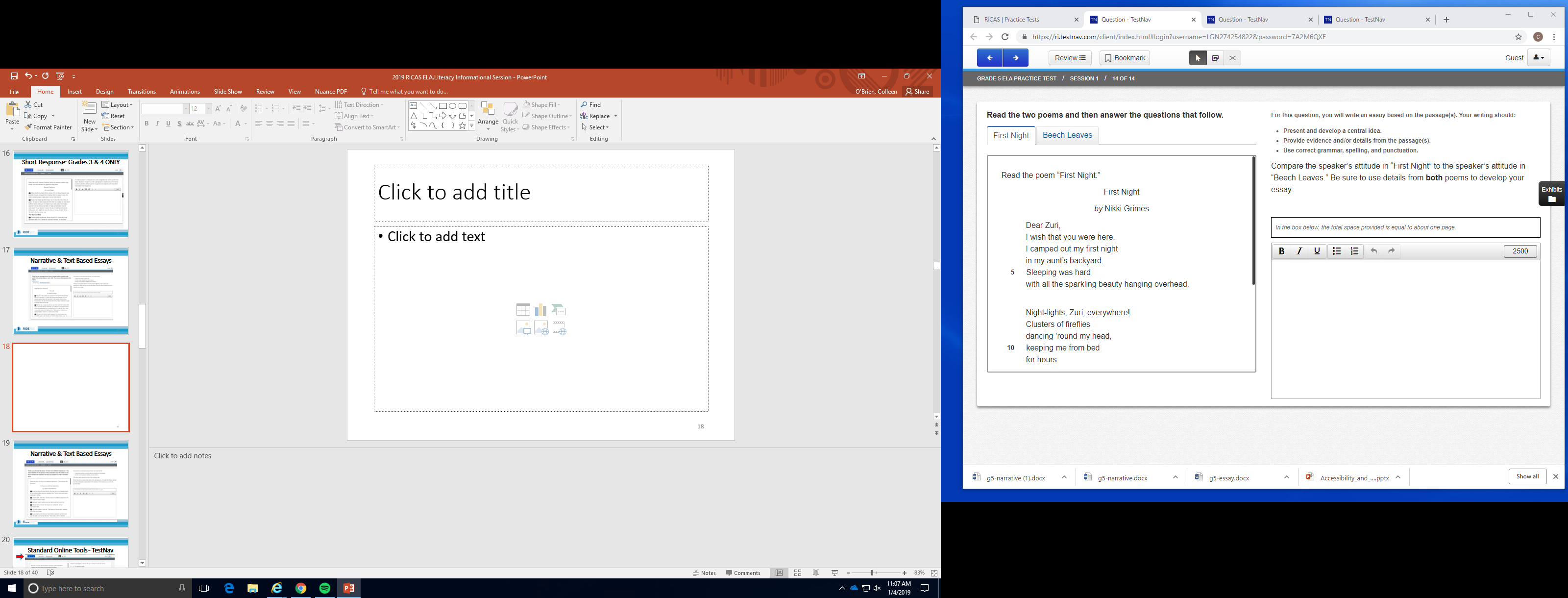 17
[Speaker Notes: The Narrative and Text Based Essays ask students to write an essay in response to text(s) they have read, in this Grade 5 example, the students have just read two poems. 

Slide example from Grade 5 Practice Test, Item 14 of 14, http://ricas.pearsonsupport.com/student/practice-tests-ela/

Grades 3-8

Score: 7 points (Grades 3-5)
Score: 8 points (Grades 6-8)

Essay Rubrics: 
	Grades 3-5: http://www.ride.ri.gov/Portals/0/Uploads/Documents/Instruction-and-Assessment-World-Class-Standards/Assessment/RICAS_ELA_Rubric_Essay_3-5_2018.pdf
	Grades 6-8: http://www.ride.ri.gov/Portals/0/Uploads/Documents/Instruction-and-Assessment-World-Class-Standards/Assessment/RICAS_ELA_Rubric_Essay_6-8_2018.pdf

The RICAS assessment will indicate to students the amount of space provided for each essay. 
For the computer-based test (CBT), students will type their responses into response boxes. As the student types his or her response into the response box, a scroll bar will appear and the student can continue typing. The amount of space provided for student responses on the Computer Based Test is: 
	  Essays: 
		o 2500 Characters (equivalent to one hand-written page at grades 3-5) 
		o 5000 Characters (equivalent to two hand-written pages at grades 6-8)]
Text-Based Essays
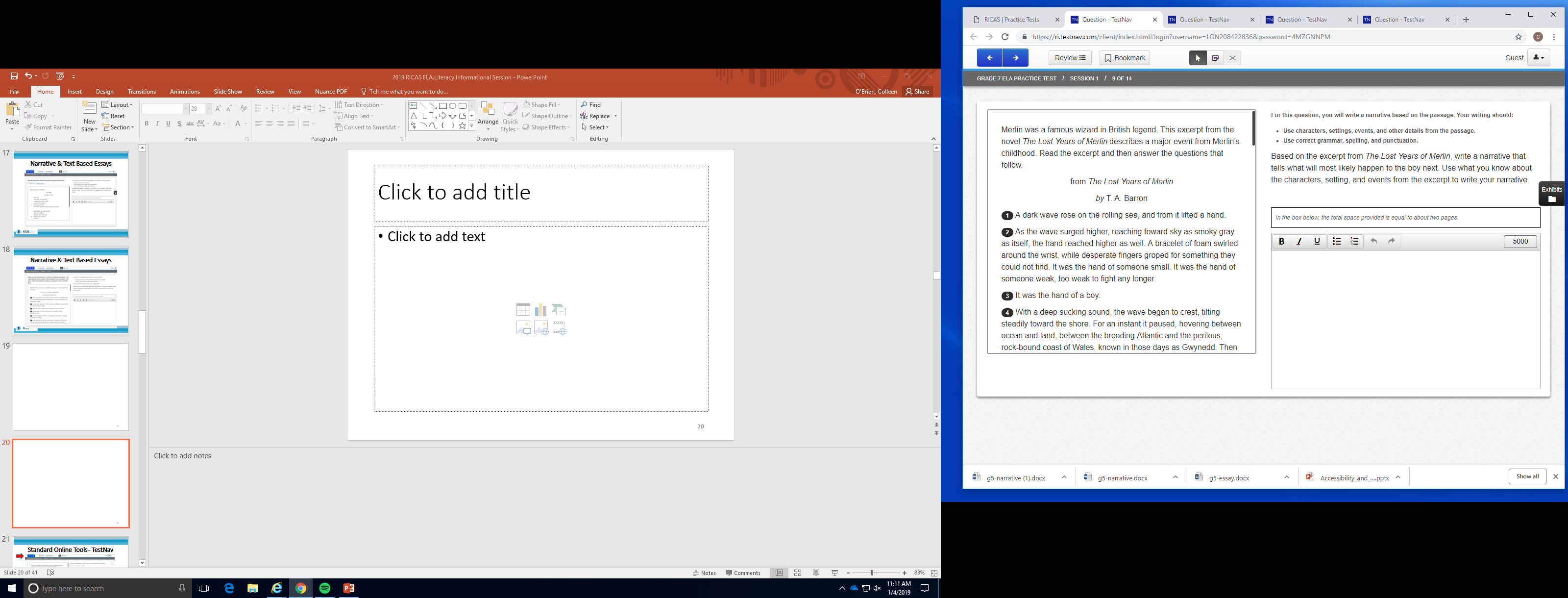 18
[Speaker Notes: Another example of the Narrative and Text Based Essays. This example asks students to write a narrative in response to text they have read.
Grades 3-8
Score: 7 points (Grades 3-5)
Score: 8 points (Grades 6-8)

Slide example from Grade 7 CBT Practice Test, Item 9 of 14, a Narrative Essay item: http://ricas.pearsonsupport.com/student/practice-tests-ela/
Please note, this essay item provides 5000 characters for students to construct their response as it is a 7th grade item. 


Essay Rubrics: 
	Grades 3-5: http://www.ride.ri.gov/Portals/0/Uploads/Documents/Instruction-and-Assessment-World-Class-Standards/Assessment/RICAS_ELA_Rubric_Essay_3-5_2018.pdf 
	Grades 6-8: http://www.ride.ri.gov/Portals/0/Uploads/Documents/Instruction-and-Assessment-World-Class-Standards/Assessment/RICAS_ELA_Rubric_Essay_6-8_2018.pdf

The RICAS assessment will indicate to students the amount of space provided for each short response and essay. 
For the computer-based test (CBT), students will type their responses into response boxes. As the student types his or her response into the response box, a scroll bar will appear and the student can continue typing. The amount of space provided for student responses on the CBT is: 
	  Essays: 
		o 2500 Characters (equivalent to one hand-written page at grades 3-5) 
		o 5000 Characters (equivalent to two hand-written pages at grades 6-8)]
Standard Online Tools - TestNav
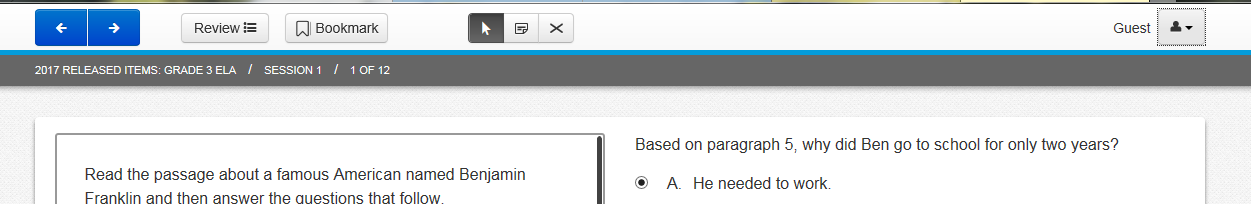 Highlighter
Notepad
Answer eliminator
Bookmark feature
Test review screen
Magnifier
Line reader
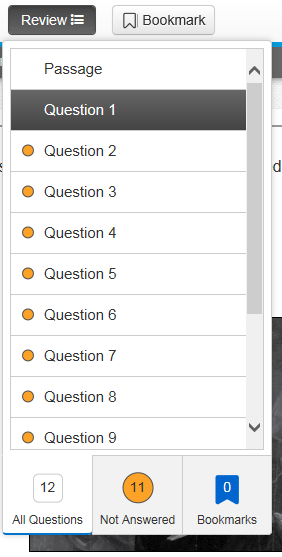 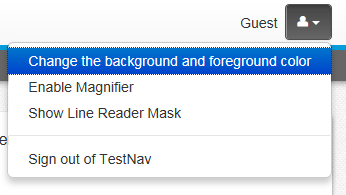 19
[Speaker Notes: As previously mentioned, students will be taking the assessment on the TestNav8 platform. Several tools are standard on this platform and may be accessed at the top of the student screen:

The ability to highlight text
Use of a notepad to capture information on each item. The information does not carry across to multiple items. However, student can copy and paste information across items. 
The ability to cross out answers with the answer eliminator
The ability to bookmark an item as a reminder to come back to it later in the testing session
Access to a test review screen which shows a student which items they have completed and which items they have not
The ability to magnify text or graphics in an item
Use of a line reader to facilitate reading]
Technology Skills
The Technology Skills for RICAS Assessments document details the current span of technology skills students will need at each grade level to navigate TestNav8.
Practice with the testing platform is available through theTestNav8 Student Tutorial. http://ricas.pearsonsupport.com/student/
https://www.ride.ri.gov/InstructionAssessment/Assessment/RICASAssessments.aspx#39551516-technical-skills-for-students
20
[Speaker Notes: In that the RICAS assessment will be administered online, students should have a bank of technology skills in place. The bulk of these are most likely acquired through their day to day interactions with technology, but there may be some navigation skills specific to the Test Nav8 platform. These may range from the ability to access such tools as the magnifier, line reader, or notepad, as well as having key boarding skills. The Technology Skills for RICAS Assessments details specific skills student should have in place to successfully navigate the platform. Additionally, tutorials for the TestNav8 platform are available through the RICAS Resource Center.]
RICAS Assessments Webpage
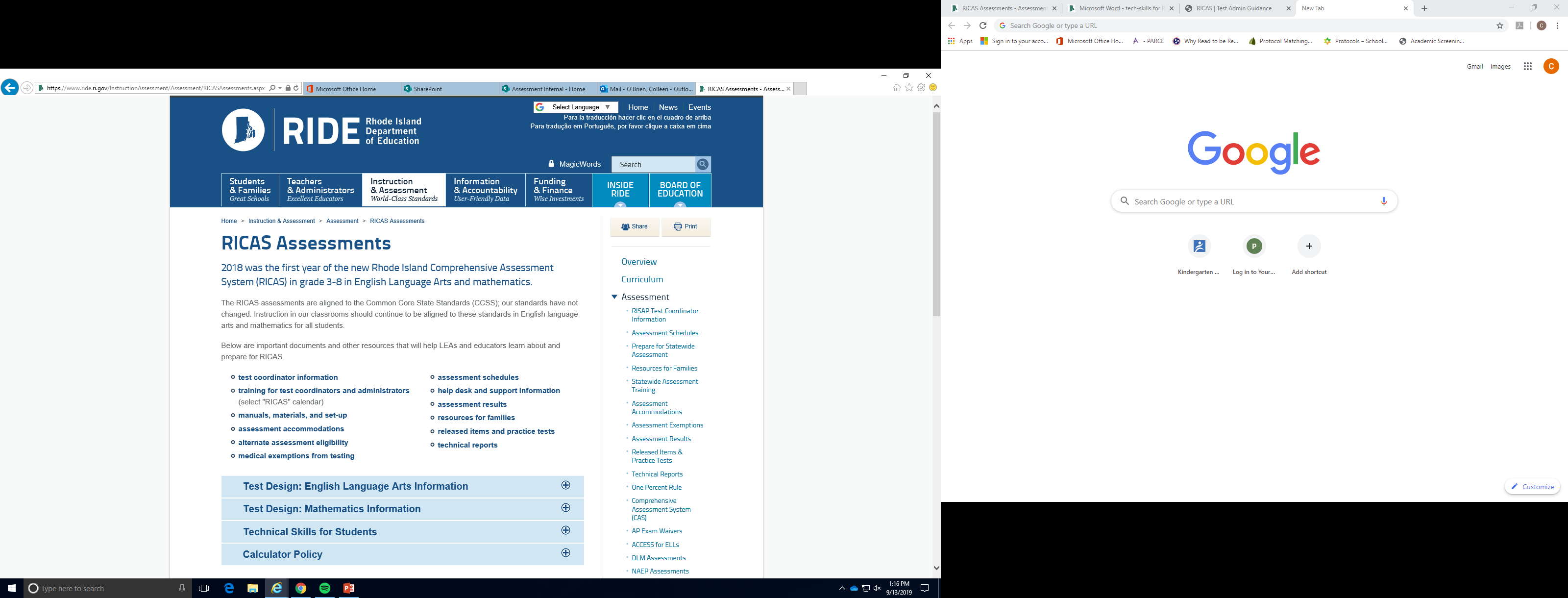 http://www.ride.ri.gov/InstructionAssessment/Assessment/RICASAssessments.aspx#39551515-test-design-mathematics-and-english-language-arts-information
21
[Speaker Notes: RIDE “home page” for all RICAS resources.
To access ELA resources, open + for Test Design: English Language Arts.

Stored on this page is information for test coordinators, guidance on PNPs and accommodations, and Test Design for Mathematics.]
QUESTIONS ? 

Please direct all correspondence to: ​
assessment@ride.ri.gov ​

In the subject line of the inquiry include: ​
RICAS: ELA – Test Design/Reporting Categories
22
[Speaker Notes: Thank you for your time and attention. We hope the information we shared is helpful.

Should you have questions about RICAS, please email assessment@ride.ri.gov

We will cull all RICAS questions via this email to guide any future work and/or supports regarding RICAS.]